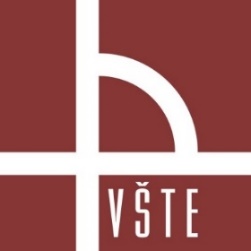 Vysoká škola technická a ekonomickáÚstav technicko-technologický
Analýza dopravy ve firmě Fresenius Medical Care
Autor bakalářské práce: Marijan Ojdanič
Vedoucí práce: Ing. Karel Zeman, Ph.D., MBA
Oponent práce: Ing. Lukáš Pešek

České Budějovice, září 2019
Jedná se o velkou nadnárodní firmu
Logistické centrum se nikdy nezabývalo detailním propočtem nákladů
Možnost využitelnosti práce v praxi
Motivace a důvody k řešení daného problému
Zpracování analýzy současného stavu


Navrhnout zlepšení a optimalizaci současného stavu


Pokusit se navrhnout tak, aby bylo možné v praxi využít
Cíl práce
Práce se zaměřuje především na oblast nákladů na přepravu zboží a zkoumá, zdali není v této oblasti potenciál k úsporám.
Výzkumný problém
Analytické metody – pro sběr informací

SWOT analýza – pro identifikaci příležitostí

Finanční analýza – pro kalkulaci nákladů na přepravu
Použité metody
Použité analytické metody rozkryly oblast logistického centra, kde by bylo možné realizovat úspory.

Propočtem nákladů na jednotlivé druhy přepravy byla zjištěna finanční úspora.

Možnost zvýšení flexibility log. centra a lepší využití kapacit.
Dosažené výsledky a přínos práce
V hrozbách SWOT analýzy uvádíte, že „… náklady na přepravu zboží mohou dále narůstat, což souvisí s meziročním nárůstem tržeb …“, zdůvodněte uvedenou souvislost nárůstu nákladů na přepravu zboží a nárustem tržeb.

Bude Váš návrh ve firmě realizovaný?
Odpověď na otázku vedoucího práce
Autor ve své práci navrhuje personální posílení a rozšíření vozového parku v případě minimalizace externí dopravy. Kolik nových řidičů by bylo potřeba přijmout a kolik dalších dopravních prostředků pořídit?

Je pro společnost možné a prospěšné zcela omezit externí dopravu?
Odpověď na otázky oponenta práce
Děkuji za pozornost